Chapter 10(part 1)
Energy
Copyright © Cengage Learning. All rights reserved
1
Energy
Ability to do work or produce heat.
That which is needed to oppose natural attractions.
Law of conservation of energy – energy can be converted from one form to another but can be neither created nor destroyed.
The total energy content of the universe is constant.
Copyright © Cengage Learning. All rights reserved
2
Energy
Potential energy – energy due to position or composition.
Kinetic energy – energy due to motion of the object and depends on the mass of the object and its velocity.
Copyright © Cengage Learning. All rights reserved
3
Initial Position
In the initial position, ball A has a higher potential energy than ball B.
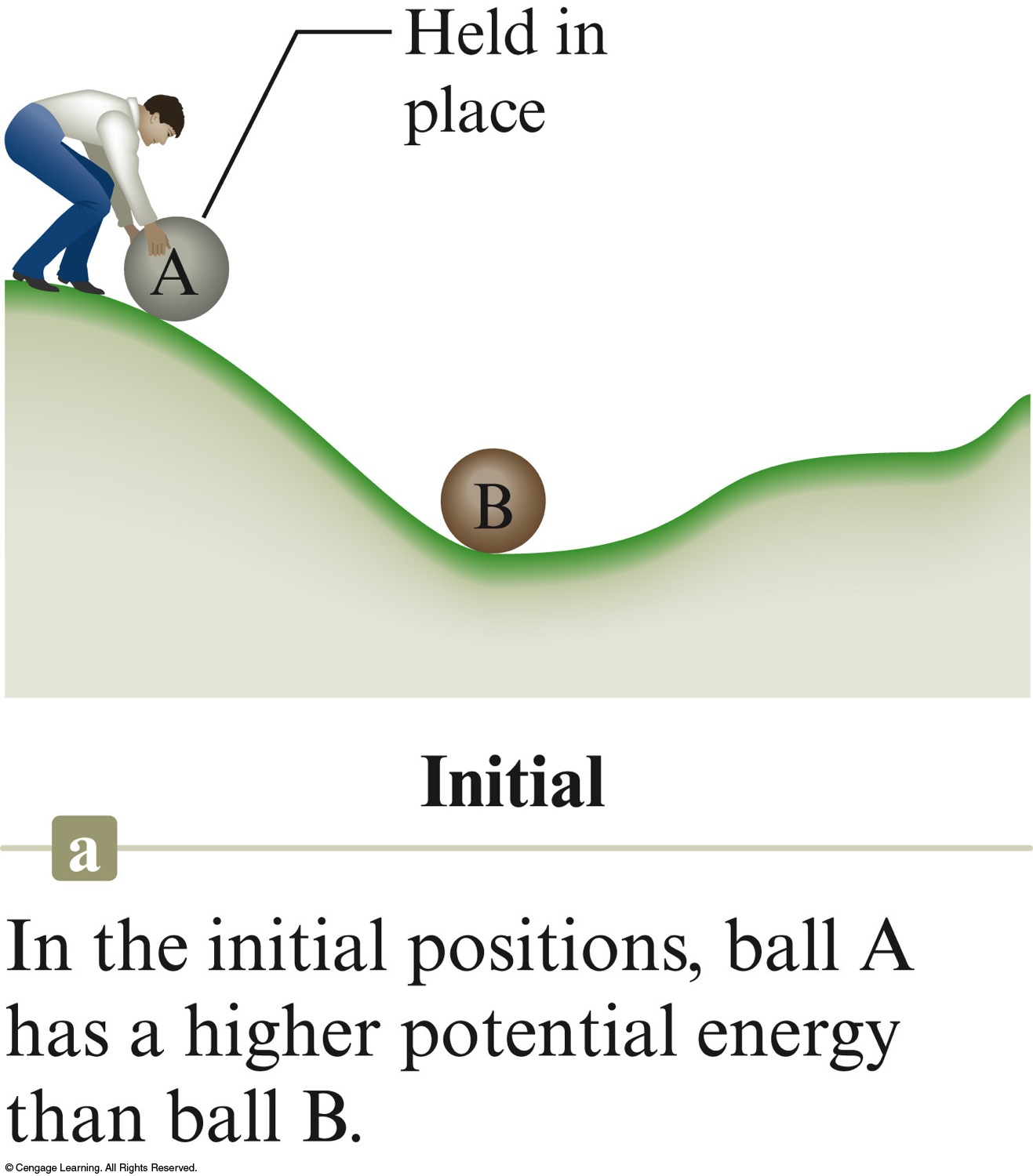 Copyright © Cengage Learning. All rights reserved
4
Final Position
After A has rolled down the hill, the potential energy lost by A has been converted to random motions of the components of the hill (frictional heating) and to the increase in the potential energy of B.
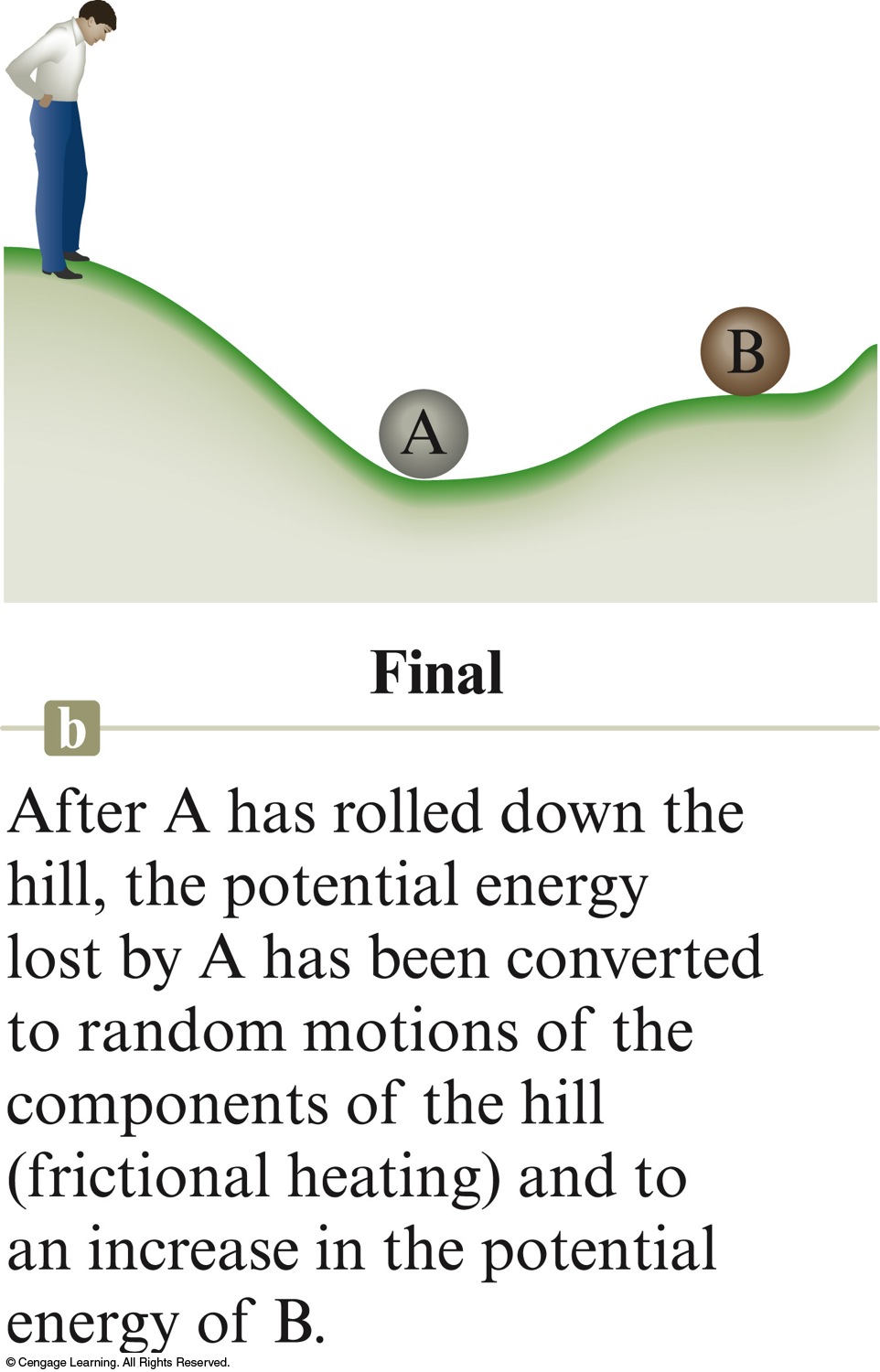 Copyright © Cengage Learning. All rights reserved
5
Energy
Heat involves the transfer of energy between two objects due to a temperature difference.
Work – force acting over a distance.
Energy is a state function; work and heat are not:
State Function – property that does not depend in any way on the system’s past or future (only depends on present state).
Changes independently of its pathway
Copyright © Cengage Learning. All rights reserved
6
State Functions?
Distance traveled from one location to another.
Not a state function – depends on route taken
Change in elevation
State function – change in elevation is always the same (doesn’t depend on the route taken)
Copyright © Cengage Learning. All rights reserved
7
Temperature
A measure of the random motions of the components of a substance.
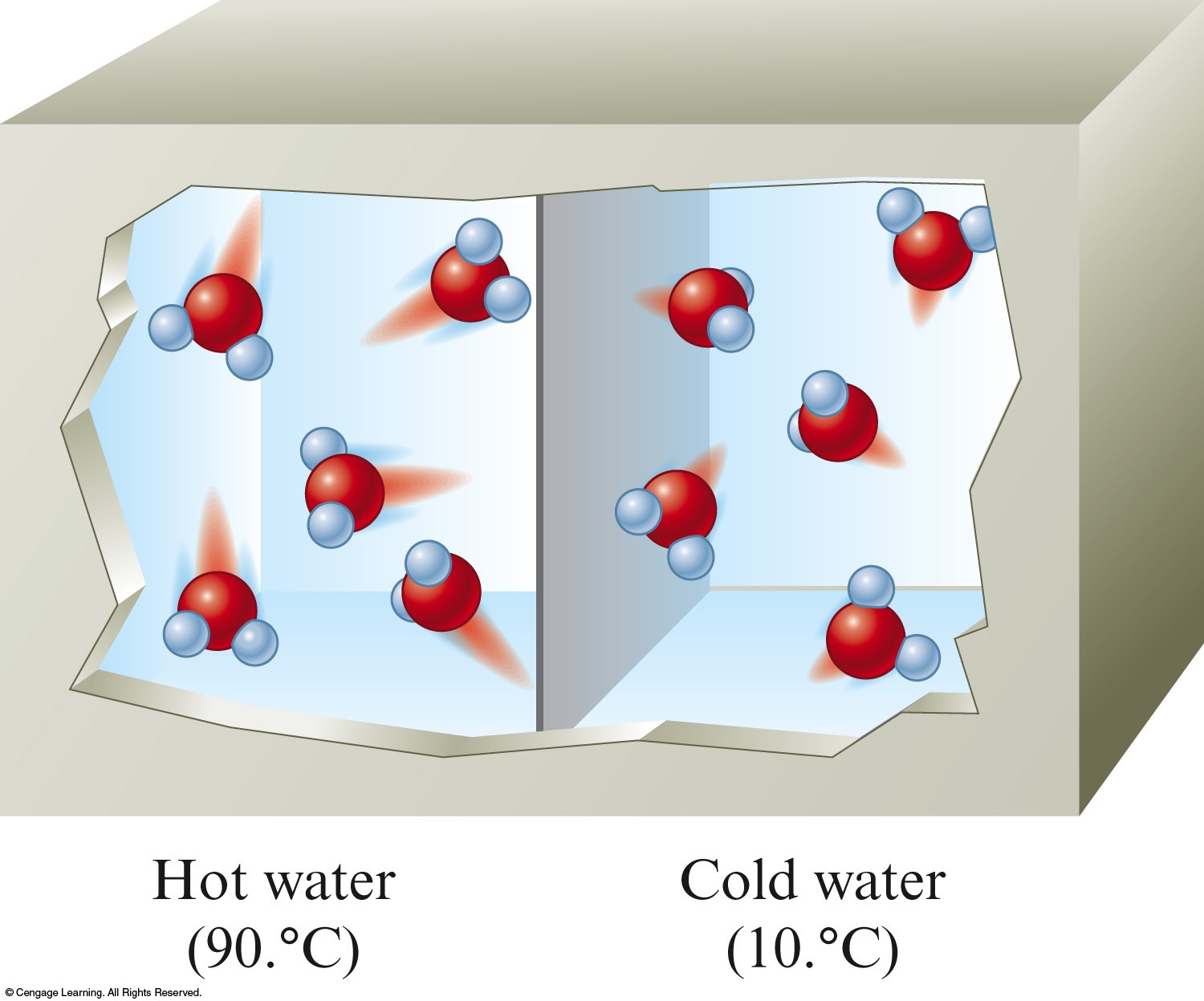 Copyright © Cengage Learning. All rights reserved
8
Heat
A flow of energy between two objects due to a temperature difference between the objects.
Heat is the way in which thermal energy is transferred from a hot object to a colder object.
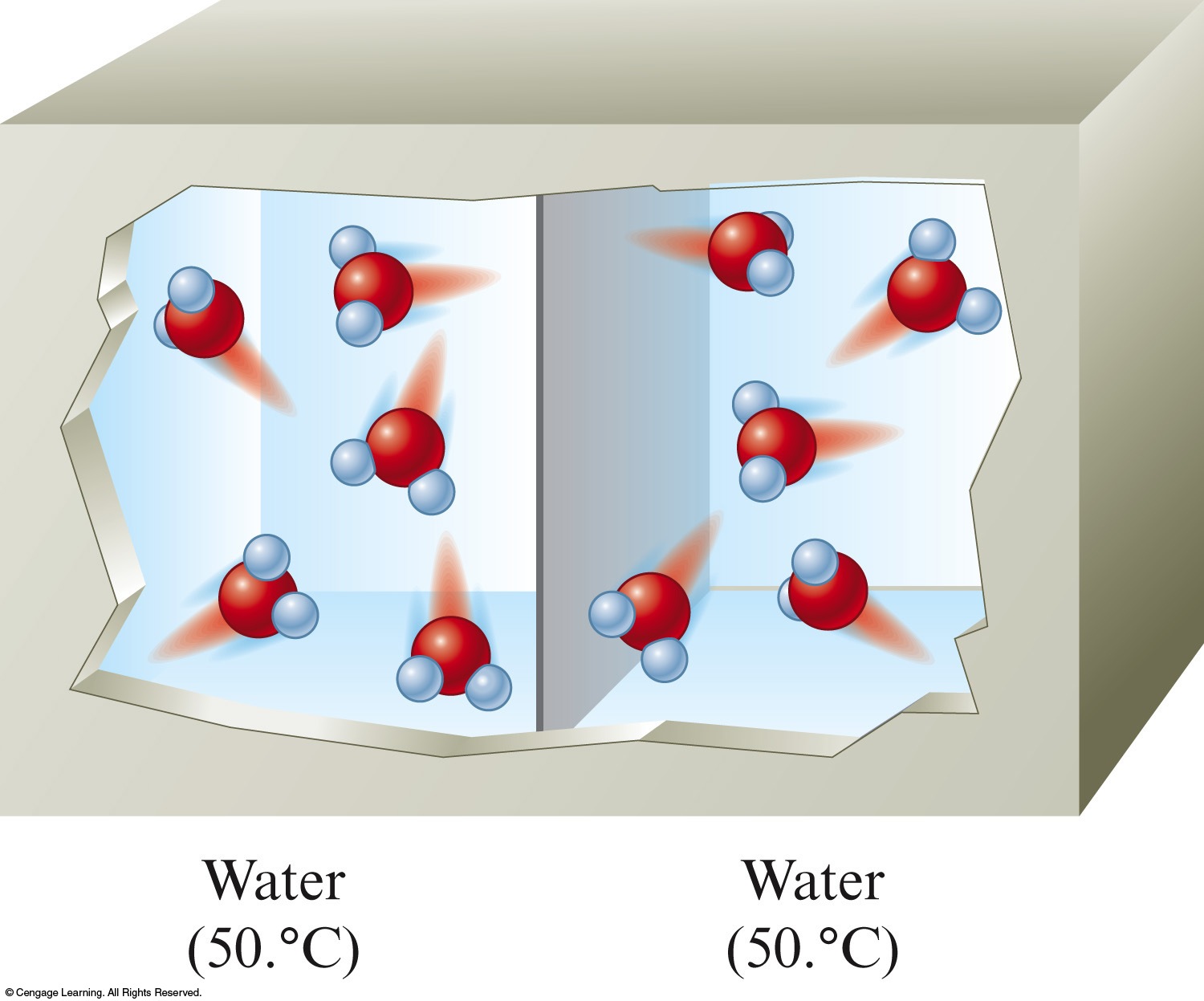 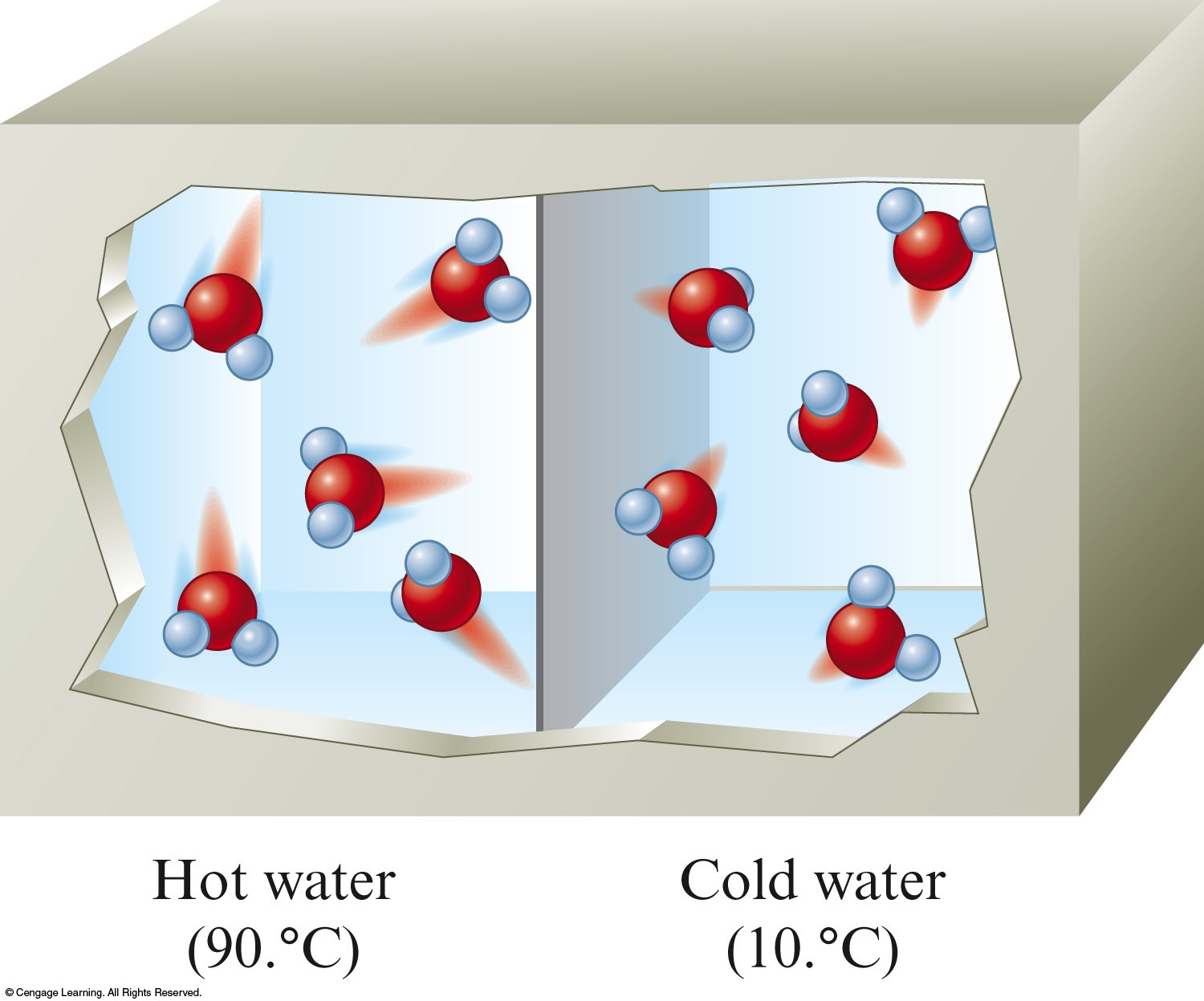 Copyright © Cengage Learning. All rights reserved
9
System – part of the universe on which we wish to focus attention.
Surroundings – include everything else in the universe.
Copyright © Cengage Learning. All rights reserved
10
Energy Changes Accompanying the Burning of a Match
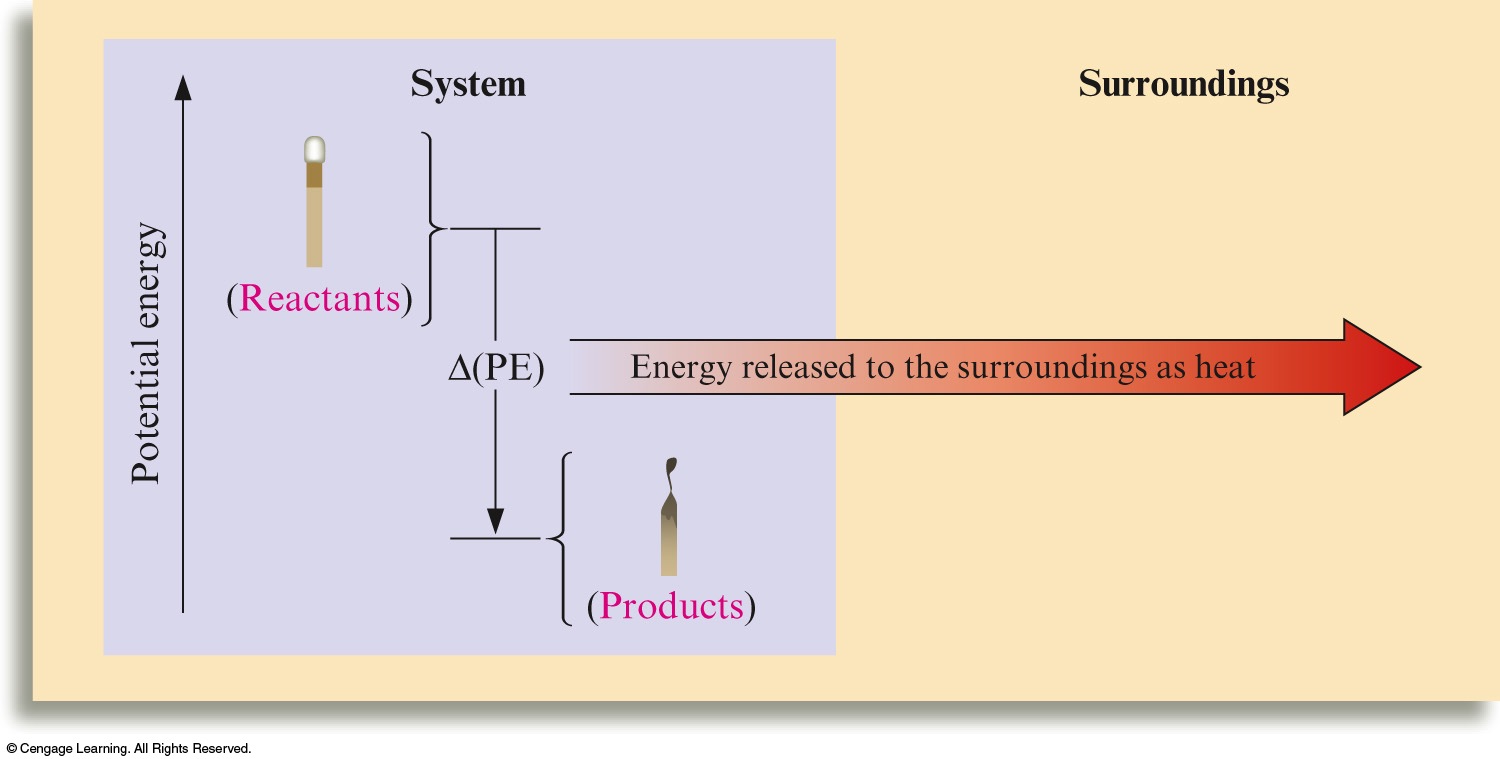 Copyright © Cengage Learning. All rights reserved
11
Endothermic Process:
Heat flow is into a system.
Absorb energy from the surroundings.
Exothermic Process:
Energy flows out of the system.
Energy gained by the surroundings must be equal to the energy lost by the system.
Copyright © Cengage Learning. All rights reserved
12
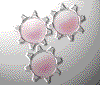 Concept Check
Is the freezing of water an endothermic or exothermic process? Explain.
Copyright © Cengage Learning. All rights reserved
13
[Speaker Notes: Exothermic process because you must remove energy in order to slow the molecules down to form a solid.]
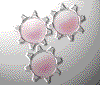 Concept Check
Classify each process as exothermic or endothermic. Explain. The system is underlined in each example.

Your hand gets cold when you touch ice.
The ice gets warmer when you touch it.
Water boils in a kettle being heated on a stove.
Water vapor condenses on a cold pipe.
Ice cream melts.
Exo

Endo
Endo

Exo
Endo
Copyright © Cengage Learning. All rights reserved
14
[Speaker Notes: Exothermic (heat energy leaves your hand and moves to the ice)
 Endothermic (heat energy flows into the ice)
 Endothermic (heat energy flows into the water to boil it)
 Exothermic (heat energy leaves to condense the water from a gas to a liquid)
 Endothermic (heat energy flows into the ice cream to melt it)]
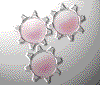 Concept Check
For each of the following, define a system and its surroundings and give the direction of energy transfer. 

Methane is burning in a Bunsen burner in a laboratory.
Water drops, sitting on your skin after swimming, evaporate.
Copyright © Cengage Learning. All rights reserved
15
[Speaker Notes: System – methane and oxygen to produce carbon dioxide and water; Surroundings – everything else around it; Direction of energy  transfer – energy transfers from the system to the surroundings (exothermic)
 System – water drops; Surroundings – everything else around it; Direction of energy transfer – energy transfers from the surroundings (your body) to the system (water drops) (endothermic)]
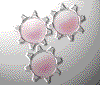 Concept Check
Hydrogen gas and oxygen gas react violently to form water. 

Which is lower in energy: a mixture of hydrogen and oxygen gases, or water? Explain.
Copyright © Cengage Learning. All rights reserved
16
[Speaker Notes: Water is lower in energy because a lot of energy was released in the process when hydrogen and oxygen gases reacted.]
Study of energy
Law of conservation of energy is often called the first law of thermodynamics.
The energy of the universe is constant.
Copyright © Cengage Learning. All rights reserved
17
Internal Energy
Internal energy E of a system is the sum of the kinetic and potential energies of all the “particles” in the system.
To change the internal energy of a system:		ΔE = q + w
	q represents heat
	w represents work
Copyright © Cengage Learning. All rights reserved
18
Internal Energy
Sign reflects the system's point of view.
Endothermic Process:
q is positive
Exothermic Process:
q is negative
Copyright © Cengage Learning. All rights reserved
19
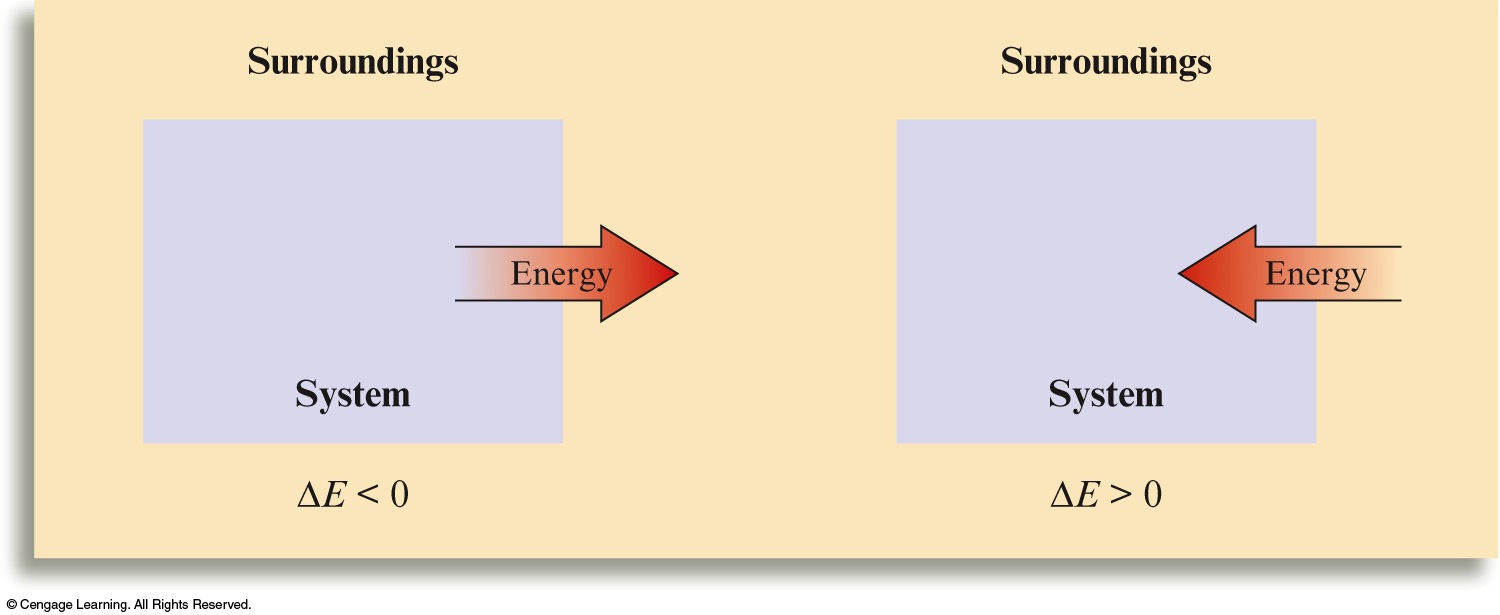 Copyright © Cengage Learning. All rights reserved
20
Internal Energy
Sign reflects the system’s point of view.
System does work on surroundings:
w is negative
Surroundings do work on the system:
w is positive
Copyright © Cengage Learning. All rights reserved
21
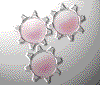 Concept Check
Determine the sign of E for each of the following with the listed conditions:
a)	An endothermic process that performs work.
 |work| > |heat|
 |work| < |heat|
b)	Work is done on a gas and the process is 	exothermic.
 |work| > |heat|
 |work| < |heat|
Δ E = negative
Δ E = positive


Δ E = positive
Δ E = negative
Copyright © Cengage Learning. All rights reserved
22
[Speaker Notes: a) q is positive for endothermic processes and w is negative when system does work on surroundings; first condition – ΔE is negative; second condition – ΔE is positive
b) q is negative for exothermic processes and w is positive when surroundings does work on system; first condition – ΔE is positive; second condition – ΔE is negative]
The common energy units for heat are the calorie and the joule.
calorie – the amount of energy (heat) required to raise the temperature of one gram of water 1oC.
Joule – 1 calorie = 4.184 joules
Copyright © Cengage Learning. All rights reserved
23
Example
Convert 60.1 cal to joules.
Copyright © Cengage Learning. All rights reserved
24
Energy (Heat) Required to Change the Temperature of a Substance Depends On:
The amount of substance being heated (number of grams).
The temperature change (number of degrees).
The identity of the substance.
Specific heat capacity is the energy required to change the temperature of one gram of a substance by one Celsius degree.
Copyright © Cengage Learning. All rights reserved
25
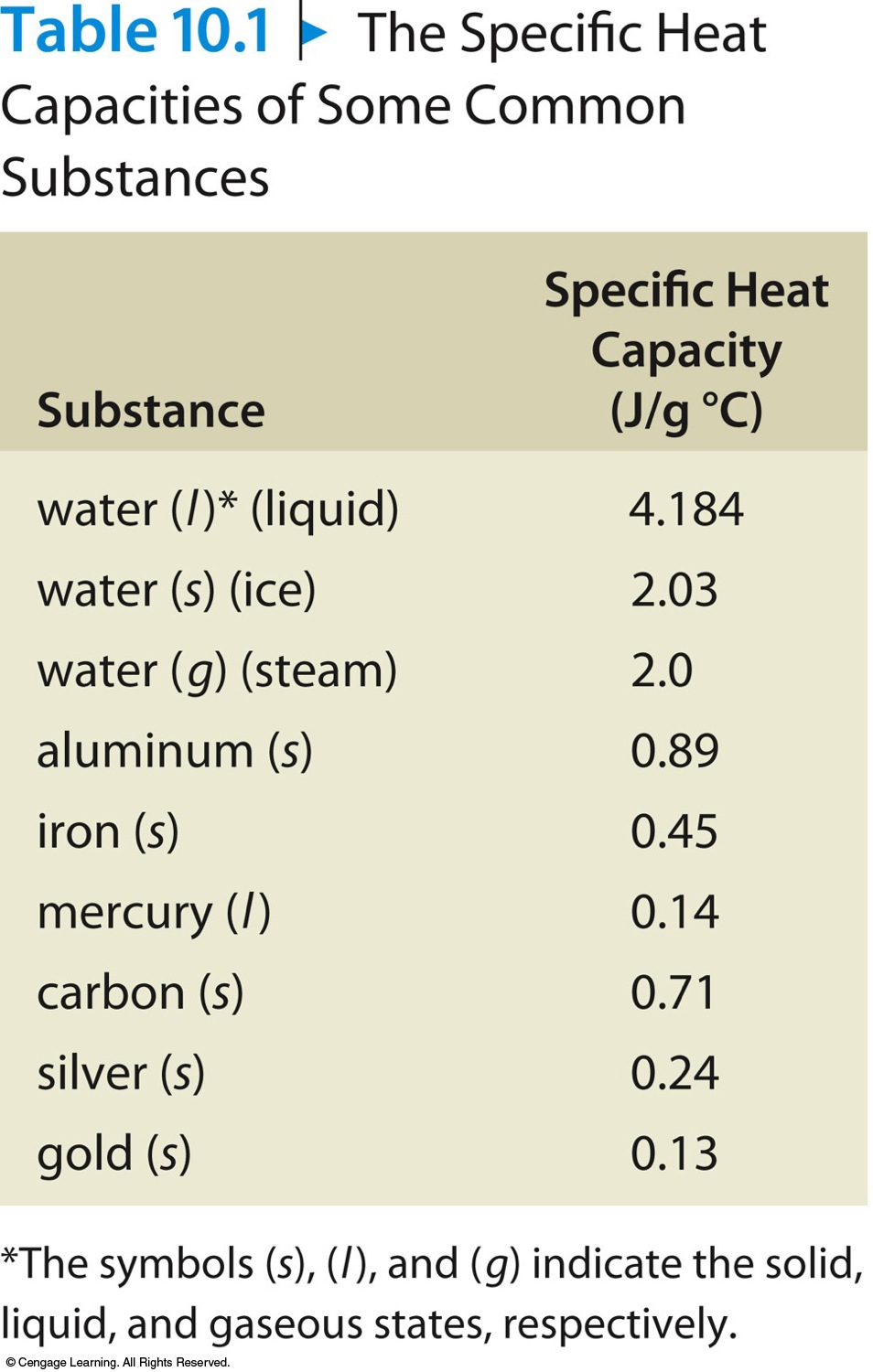 Specific Heat Capacities of Some Common Substances
Copyright © Cengage Learning. All rights reserved
26
To Calculate the Energy Required for a Reaction:
Energy (heat) required, Q = s × m × ΔT

		Q = energy (heat) required (J)
		s = specific heat capacity (J/°C·g)
		m = mass (g)
		ΔT = change in temperature (°C)
Copyright © Cengage Learning. All rights reserved
27
Example
Calculate the amount of heat energy (in joules) needed to raise the temperature of 6.25 g of water from 21.0°C to 39.0°C. 

Where are we going?
We want to determine the amount of energy needed to increase the temperature of 6.25 g of water from 21.0°C to 39.0°C.
What do we know?
The mass of water and the temperature increase.
Copyright © Cengage Learning. All rights reserved
28
Example
Calculate the amount of heat energy (in joules) needed to raise the temperature of 6.25 g of water from 21.0°C to 39.0°C. 

What information do we need?
We need the specific heat capacity of water.
4.184 J/g°C
How do we get there?
Copyright © Cengage Learning. All rights reserved
29
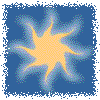 Exercise
A sample of pure iron requires 142 cal of energy to raise its temperature from 23ºC to 92ºC. What is the mass of the sample? (The specific heat capacity of iron is 0.45 J/gºC.)

a)	0.052 g
b)	4.6 g
c)	19 g
d)	590 g
Copyright © Cengage Learning. All rights reserved
30
[Speaker Notes: The correct answer is c.  

Q = s×m×ΔT
m = Q/ s×ΔT
m = {(142 cal)(4.184 J/1 cal)} / {(0.45 J/g°C)(92°C–23°C)}
m = 19 g]
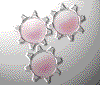 Concept Check
A 100.0 g sample of water at 90°C is added to a 100.0 g sample of water at 10°C.

The final temperature of the water is:
a) Between 50°C and 90°C
b) 50°C
c) Between 10°C and 50°C
Copyright © Cengage Learning. All rights reserved
31
[Speaker Notes: The correct answer is b).]
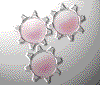 Concept Check
A 100.0 g sample of water at 90.°C is added to a 500.0 g sample of water at 10.°C.

The final temperature of the water is:
a) Between 50°C and 90°C
b) 50°C
c) Between 10°C and 50°C

Calculate the final temperature of the water.
				 23°C
Copyright © Cengage Learning. All rights reserved
32
[Speaker Notes: The correct answer is c). The final temperature of the water is 23°C.
- (100.0 g)(4.18 J/°C·g)(Tf – 90.) = (500.0 g)(4.18 J/°C·g)(Tf – 10.) 
Tf = 23°C]
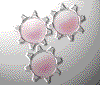 Concept Check
You have a Styrofoam cup with 50.0 g of water at 10.C.  You add a 50.0 g iron ball at 90.C to the water. (sH2O = 4.18 J/°C·g and sFe = 0.45 J/°C·g)

The final temperature of the water is:
a) Between 50°C and 90°C
b) 50°C
c) Between 10°C and 50°C

Calculate the final temperature of the water.
				18°C
Copyright © Cengage Learning. All rights reserved
33
[Speaker Notes: The correct answer is c). The final temperature of the water is 18°C.
- (50.0 g)(0.45 J/°C·g)(Tf – 90.) = (50.0 g)(4.18 J/°C·g)(Tf – 10.) 
Tf = 18°C]
Change in Enthalpy
State function
ΔH = q at constant pressure (ΔHp = heat)
Copyright © Cengage Learning. All rights reserved
34
Example
Consider the reaction:
			S(s) + O2(g) → SO2(g)
	ΔH = –296 kJ per mole of SO2 formed. Calculate the quantity of heat released when 2.10 g of sulfur is burned in oxygen at constant pressure.
Where are we going?
We want to determine ΔH for the reaction of 2.10 g of S with oxygen at constant pressure.
What do we know?
When 1 mol SO2 is formed, –296 kJ of energy is released.
We have 2.10 g S.
Copyright © Cengage Learning. All rights reserved
35
Example
Consider the reaction:
			S(s) + O2(g) → SO2(g)
	ΔH = –296 kJ per mole of SO2 formed. Calculate the quantity of heat released when 2.10 g of sulfur is burned in oxygen at constant pressure.
How do we get there?
Copyright © Cengage Learning. All rights reserved
36
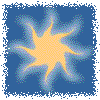 Exercise
Consider the combustion of propane:

		C3H8(g) + 5O2(g) → 3CO2(g) + 4H2O(l)

						ΔH = –2221 kJ

Assume that all of the heat comes from the combustion of propane. Calculate ΔH in which 5.00 g of propane is burned in excess oxygen at constant pressure.  
					–252 kJ
Copyright © Cengage Learning. All rights reserved
37
[Speaker Notes: (5.00 g C3H8)(1 mol / 44.094 g C3H8)(-2221 kJ / mol C3H8)
ΔH = -252 kJ]
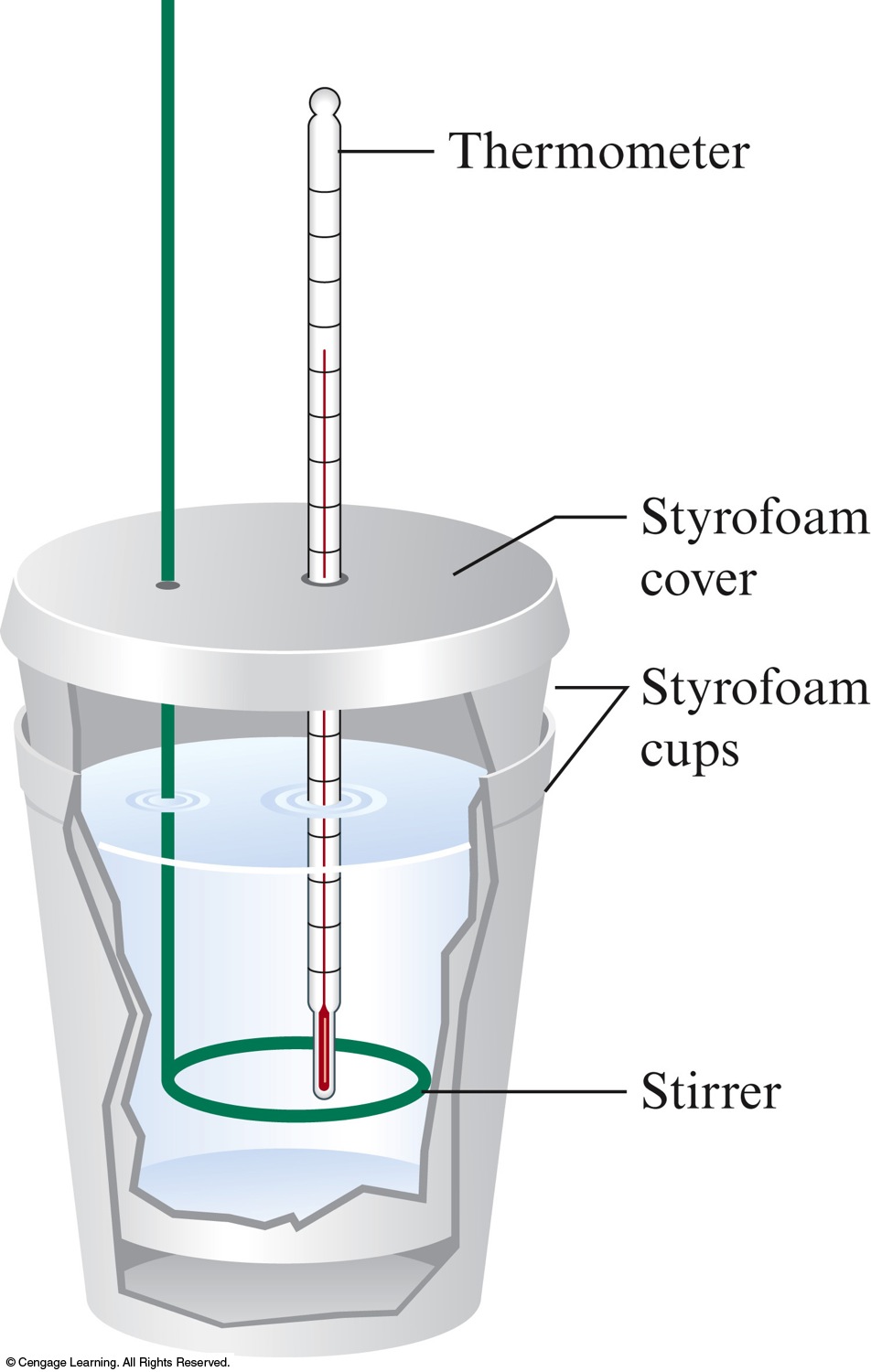 Calorimetry
Enthalpy, H is measured using a calorimeter.
Copyright © Cengage Learning. All rights reserved
38